Кашира – щит Москвы
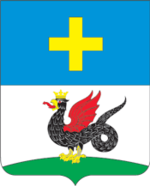 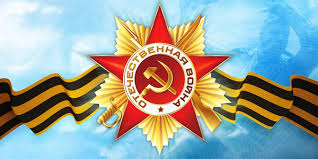 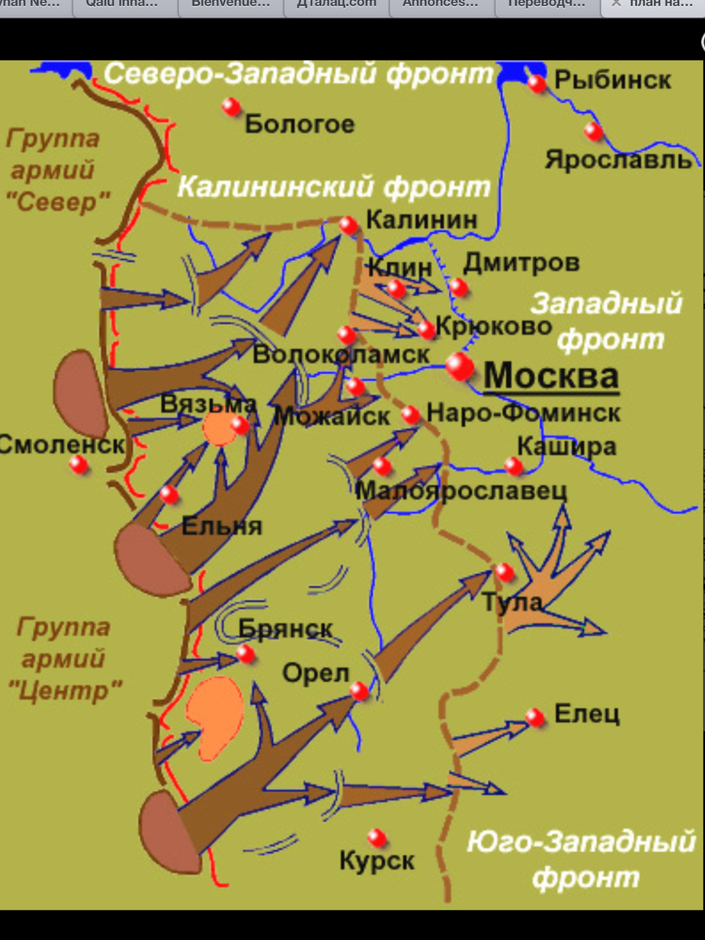 Кашира – мой любимый город
ПОДВИГ НАШИХ СОЛДАТ, СОВЕРШЁННЫЙ В ГОДЫ ВЕЛИКОЙ ОТЕЧЕСТВЕННОЙ ВОЙНЫ, НАВСЕГДА ОСТАНЕТСЯ ПОДВИГОМ
Именно в нашей земле были остановлены части танковой армии Гудериана и путь на Москву   им     был  закрыт.
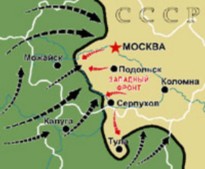 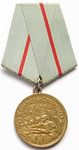 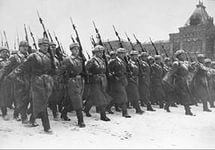 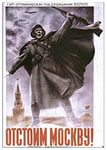 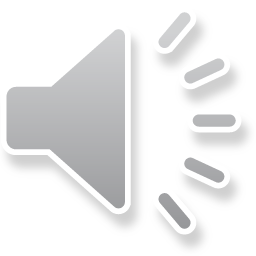 Немецкое наступление
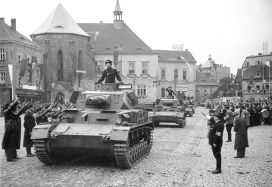 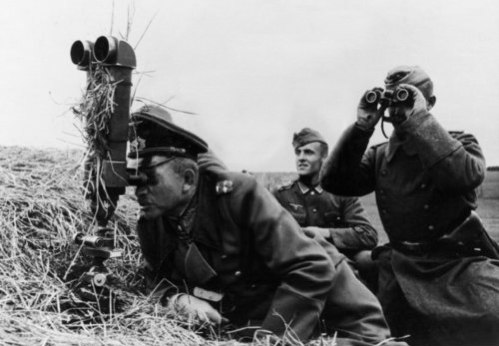 Создатель танковых войск Вермахта Гейнц Гудериан. 
Как всегда с улыбкой на лице.
Тула « город – герой»
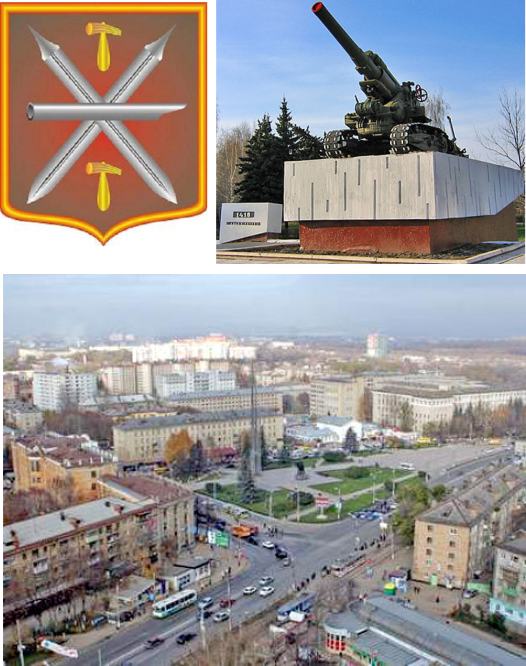 Оборона    г . Тулы.
Тула «город – герой»
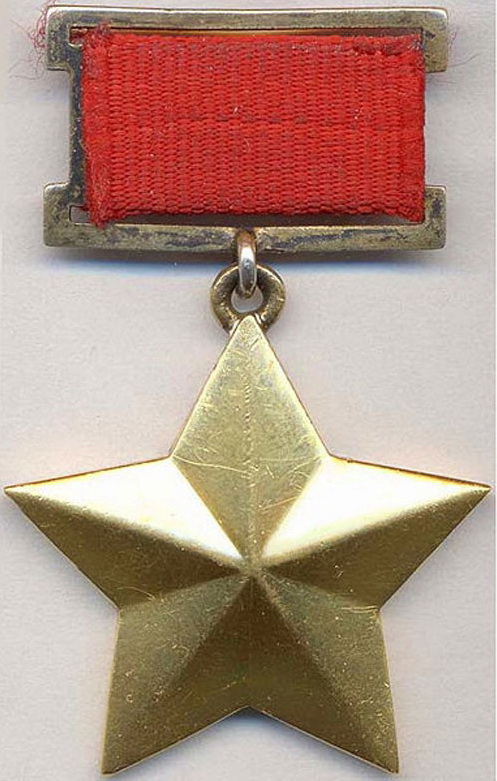 7 декабря 1976 г. Г. Туле присвоено почётное звание    « город – герой »
Оборона г. Венёв Тульской области
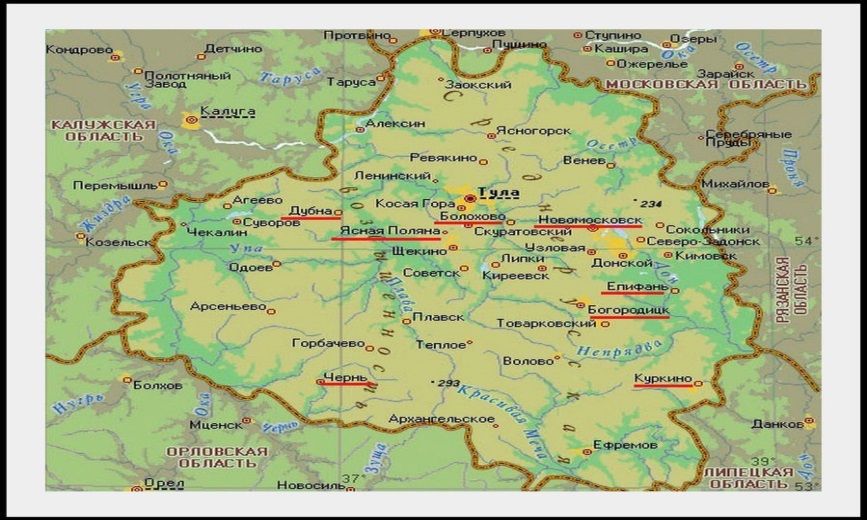 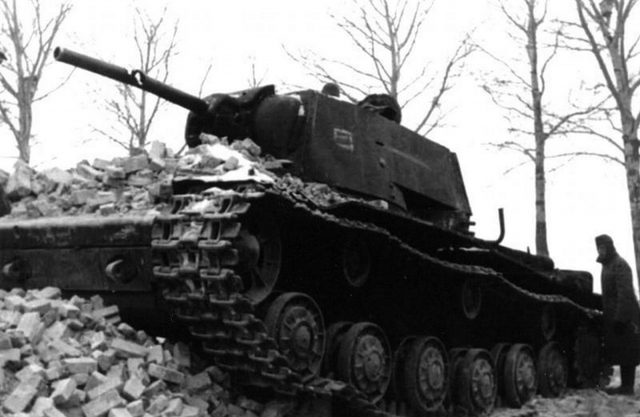 Защитники г. Кашира
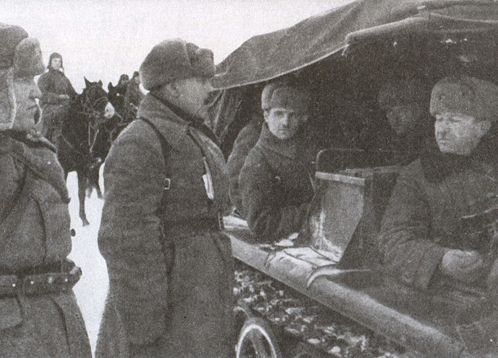 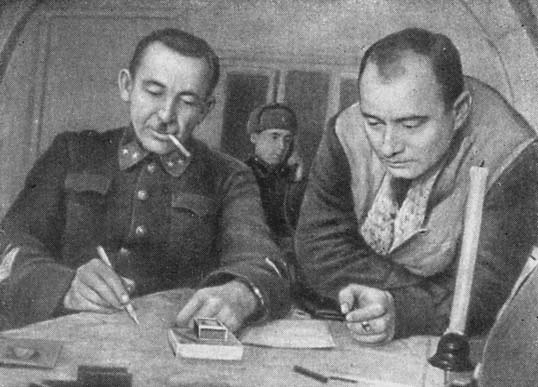 П.А. Белов – один из лучших военачальников, прошёл путь от рядового до генерала, успешно командовал войсками в самых тяжёлых условиях
Защитники г. Кашира
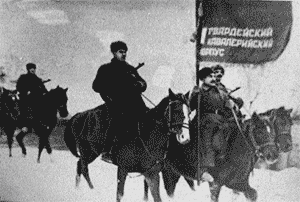 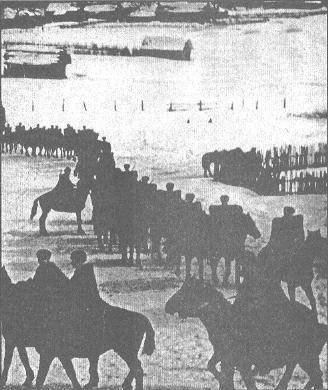 Защитники г. Кашира
Исходным рубежом наступления был район теперешней развилки Волгоградского и Воронежского шоссе. Здесь установлен памятник героям боёв за Каширу- танк Т -  34.
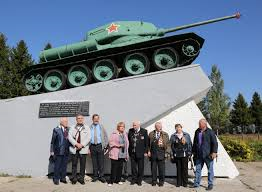 Схватка с врагом.
Ожесточённые бои развернулись за населённые пункты Верзилово, Пятница, Стародуб, расположенные в 10 -15 км южнее Каширы
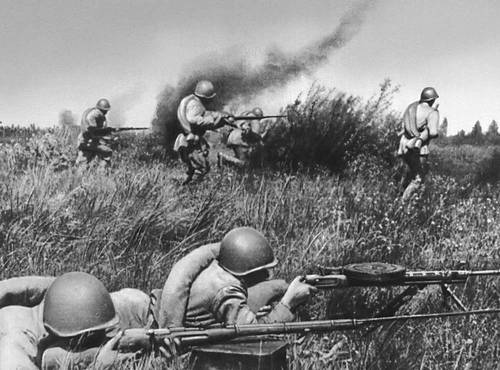 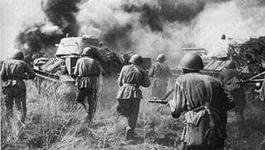 Противник  отступает
Отступление противника превратилось в бегство. Фашисты бросали танки, артиллерию, снаряжение и имущество…
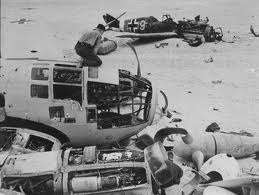 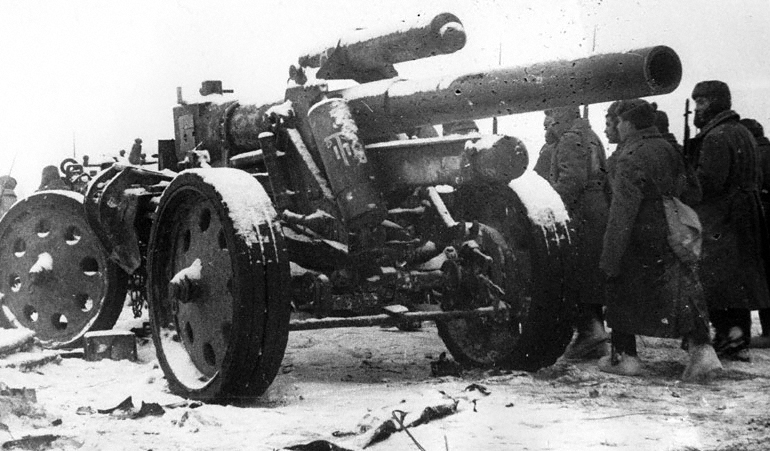 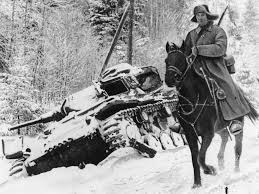 Наступление немецко- фашистских  войск на Москву на юге остановлено
Прорыв немецкой 2-й танковой армии к Кашире был ликвидирован, и гитлеровский план сомкнуть танковые клещи к востоку от Москвы рухнул на юге.
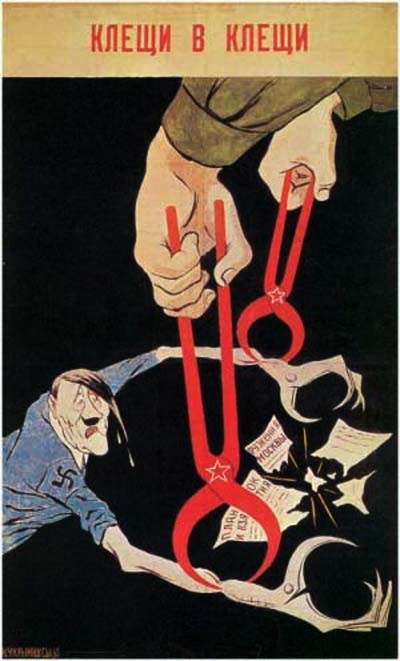 «Клещи в клещи» плакат, Кукрыниксы. 1941 г.
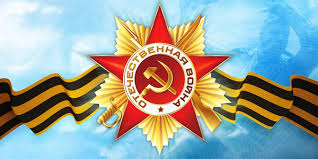 Мы помним …
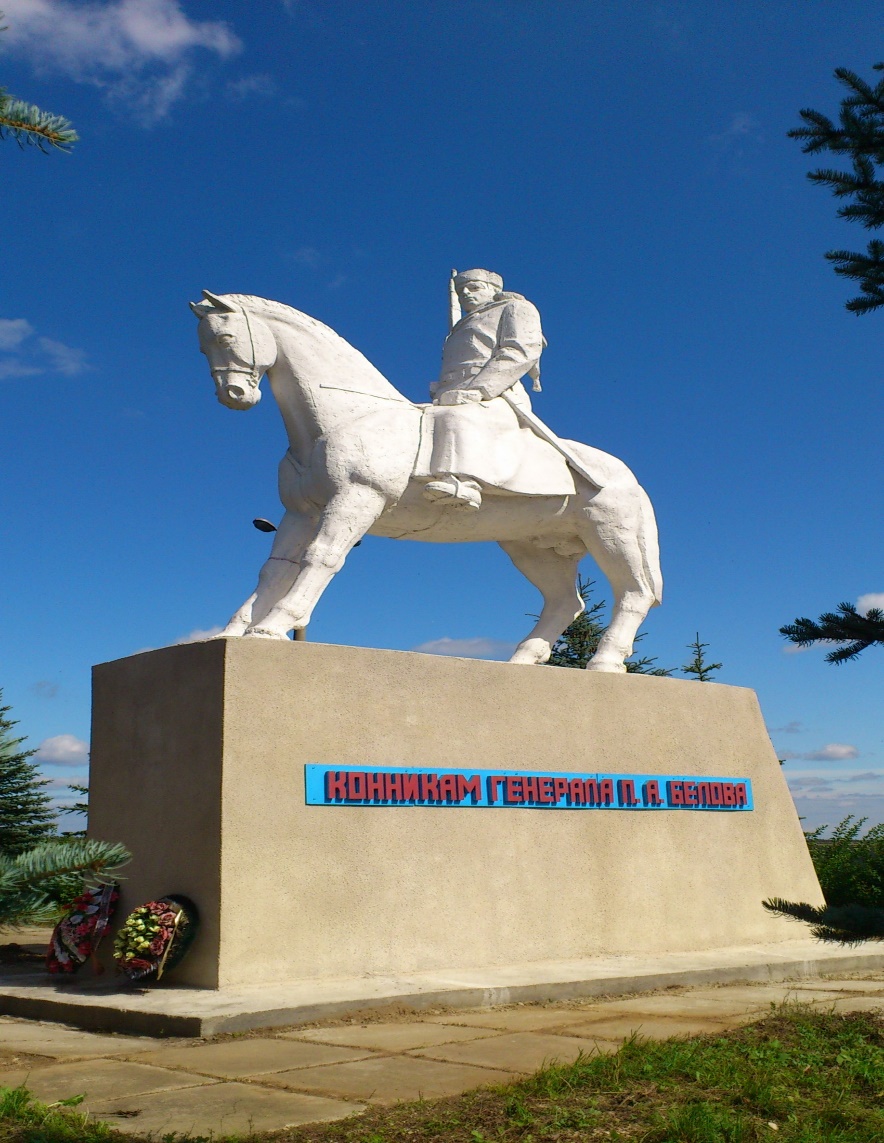 Монумент « Конникам П,А. Белова» в посёлке Одоев, Тульская область.
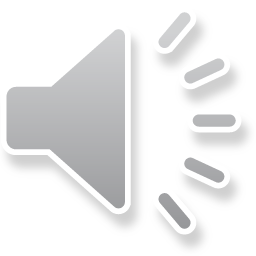 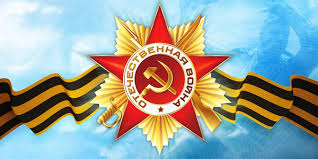 Наградные листы кавалеристов Белова П.А. за бои в Московской области (Кашира, Венёв, Мордвес, Пятница)
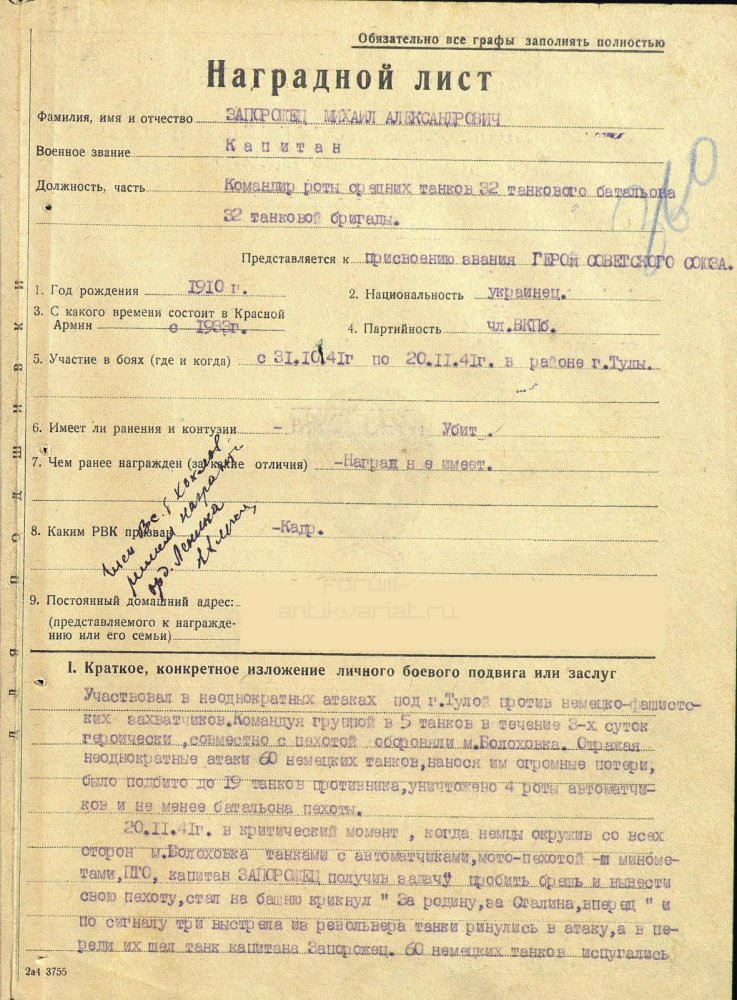 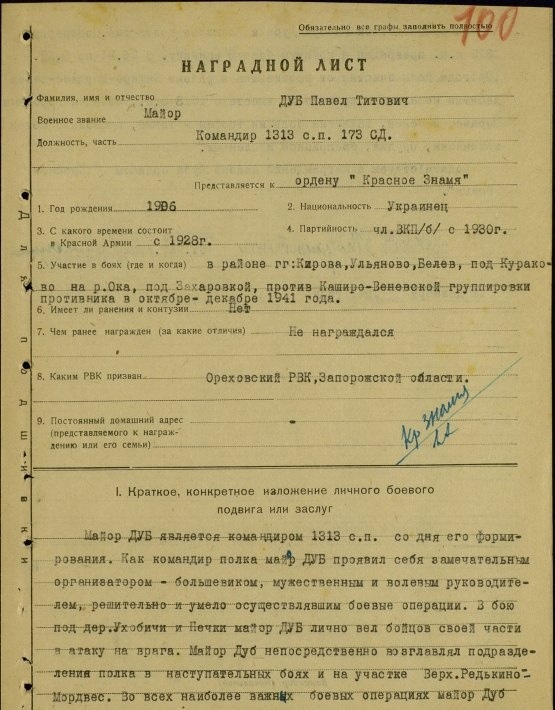 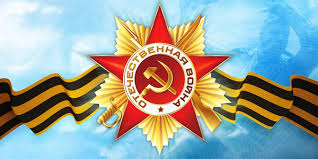 Мы помним …
А.Выборнов. Всего за годы ВОВ он сбил 27 самолётов противника.
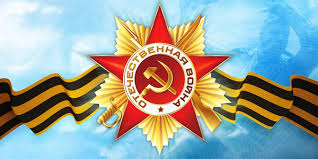 Мы помним…
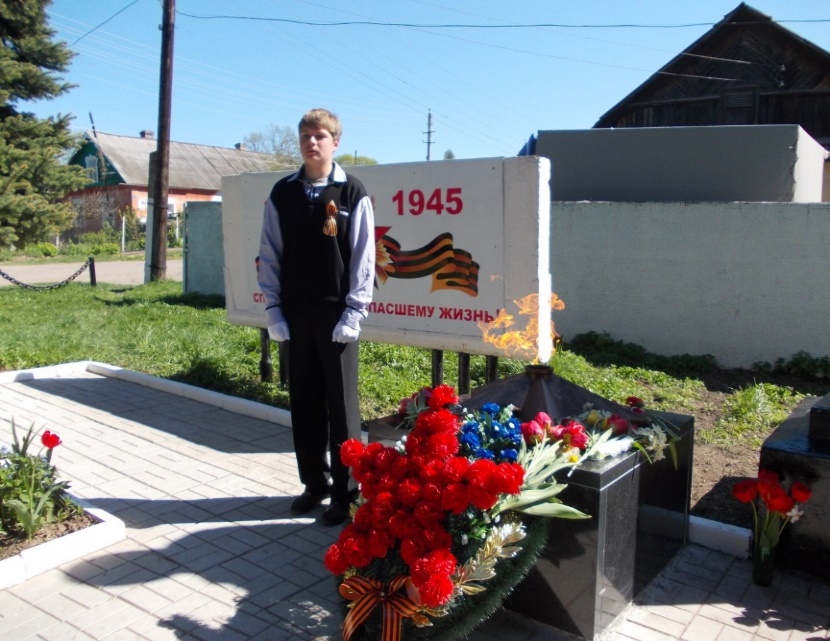 На митинге. 9 мая 2014 год. Деревня  «Лёдово» Каширский район Московская область.
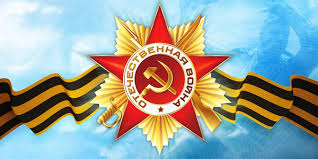 Мы помним…
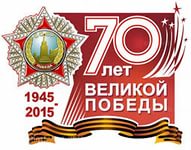 Памятник воинам, павшим в боях под Каширой. Посёлок Зендиково.
Автор Чупина Л.Ф.       Учитель истории и    обществознания МБОУ     «Лёдовская ООШ»      Каширский округ